[Startup Logo]
XXXXX
Pre-seed
/Seed, etc.
#Employees
Industry
Stage
People
One sentence summarizing your product/service, value proposition, competitive advantage, etc.
Problem
Solution
Main Benefits or 
Differential Value.
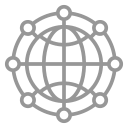 Starting point/Context/etc.
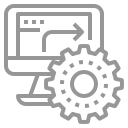 Problem explanation:
“XX% of xxxxx is wasted” “xxx problem is increasing XX%”
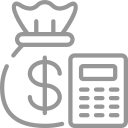 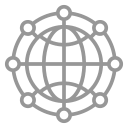 Briefly description of the product.
Market Size
Milestones
x4
Revenue YoY
XX+
Users
TAM
CAGR.
5-10 year Forecast.
Target Market.
How this market will grow?
SAM
SOM
XX%
Savings
Founding Team
Photo
Photo
Photo
Photo
Name Surname
CEO & 
Co-founder
Name Surname
CTO & 
Co-founder
Name Surname
CMO & Co-founder
Name Surname
Advisor
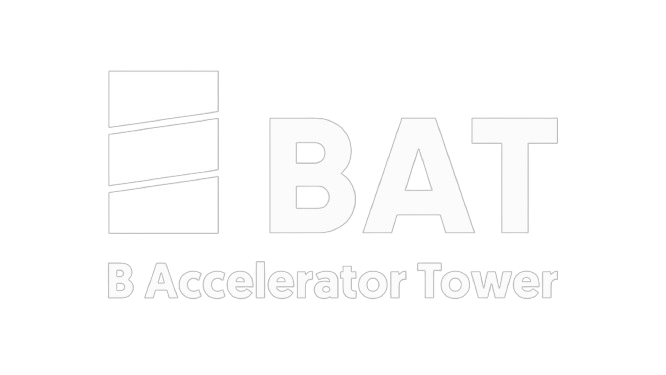